D-AP-01-34-01                                  Ver. 3                         ACT. 07/02/2023
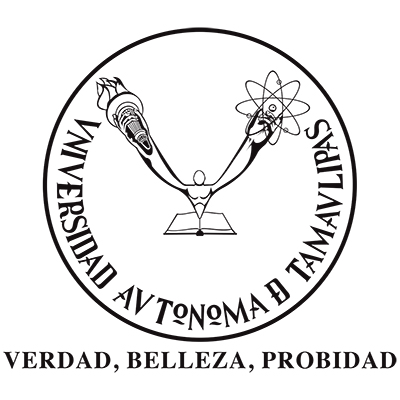 FOMENTA UAT HUERTOS ECOLOGICOS EN PRIMARIAS.


Fomentan huertos ecológicos en las escuelas primarias.


Fomentan huertos en escuelas primarias.


Instala la Universidad huertos en primarias.
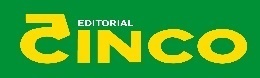 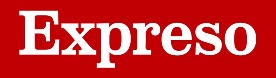 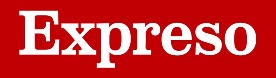 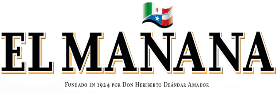 15 de abril
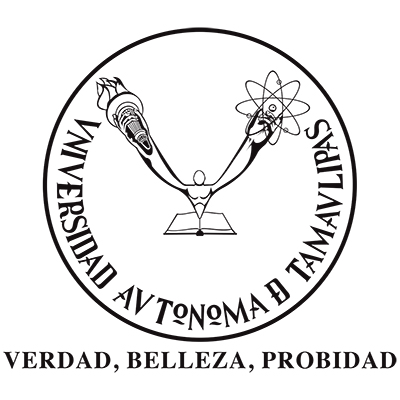 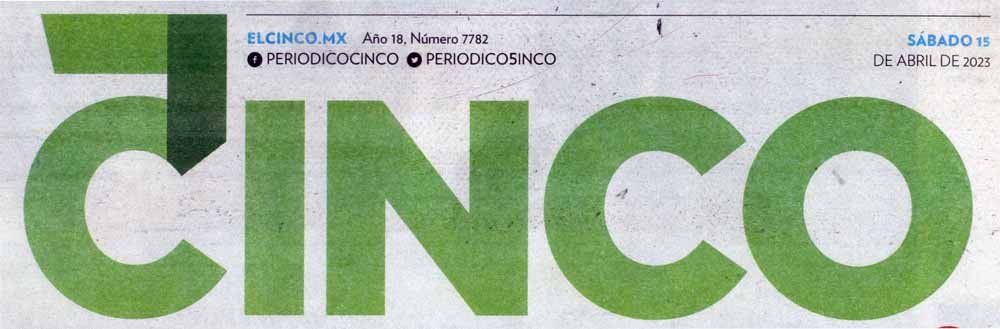 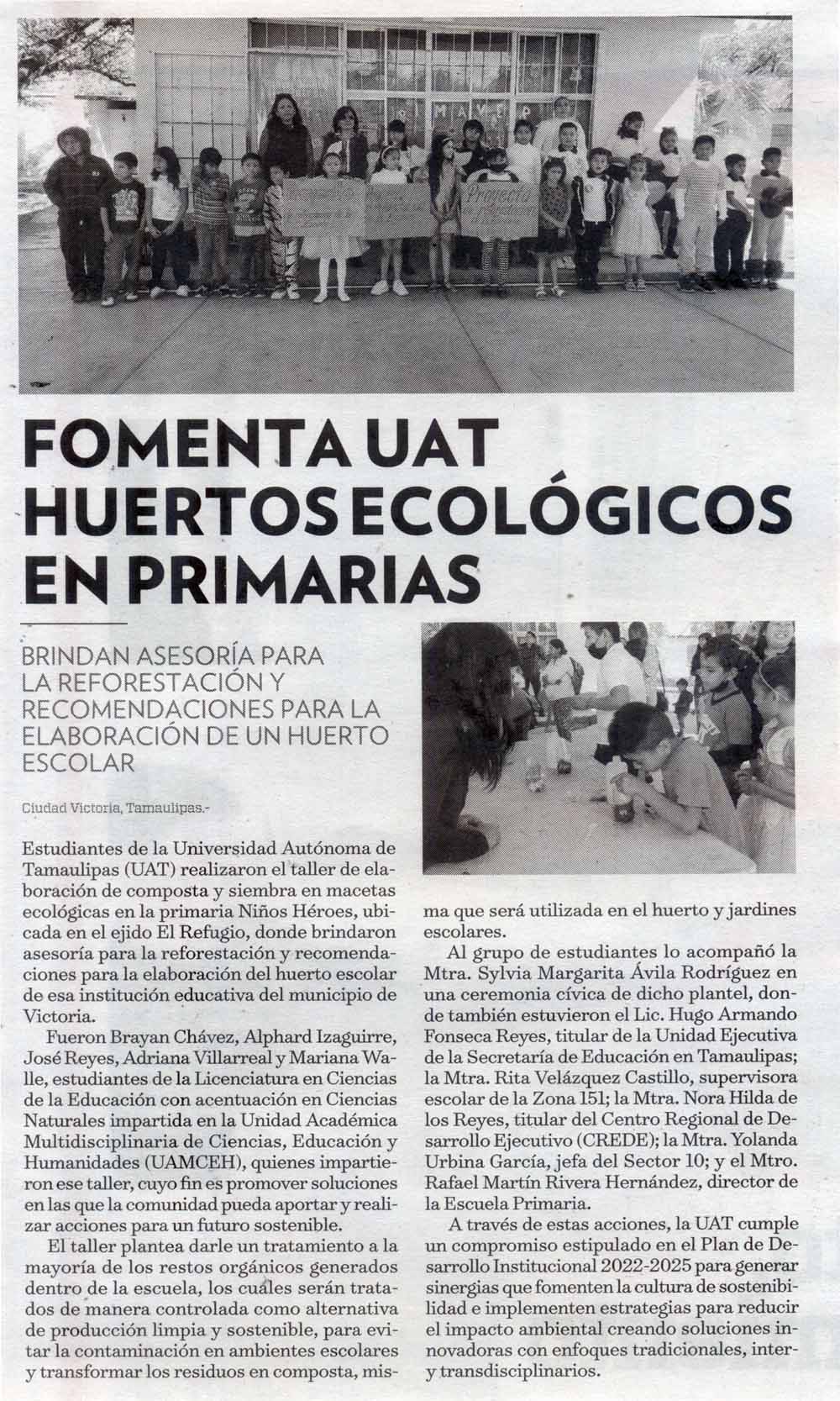 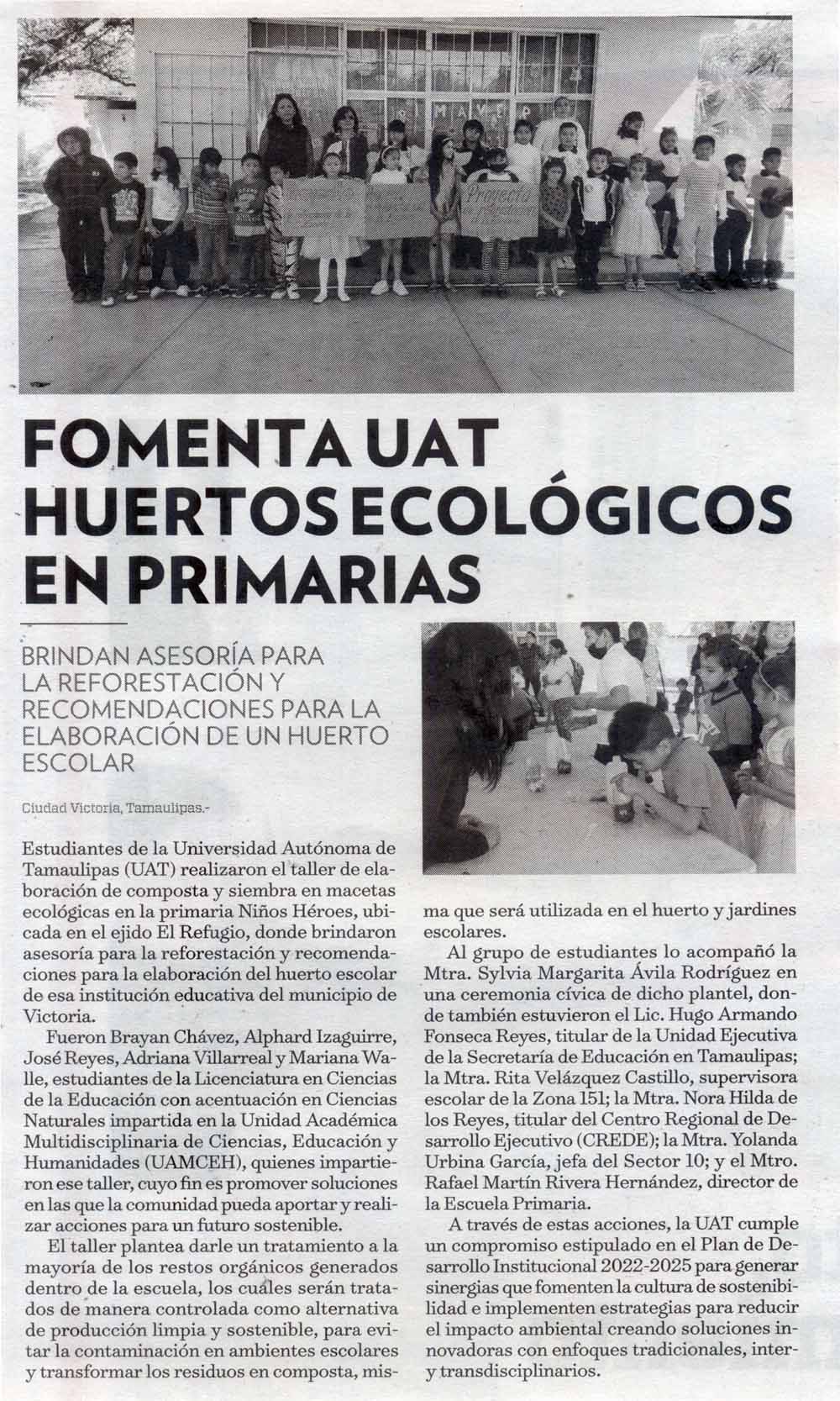 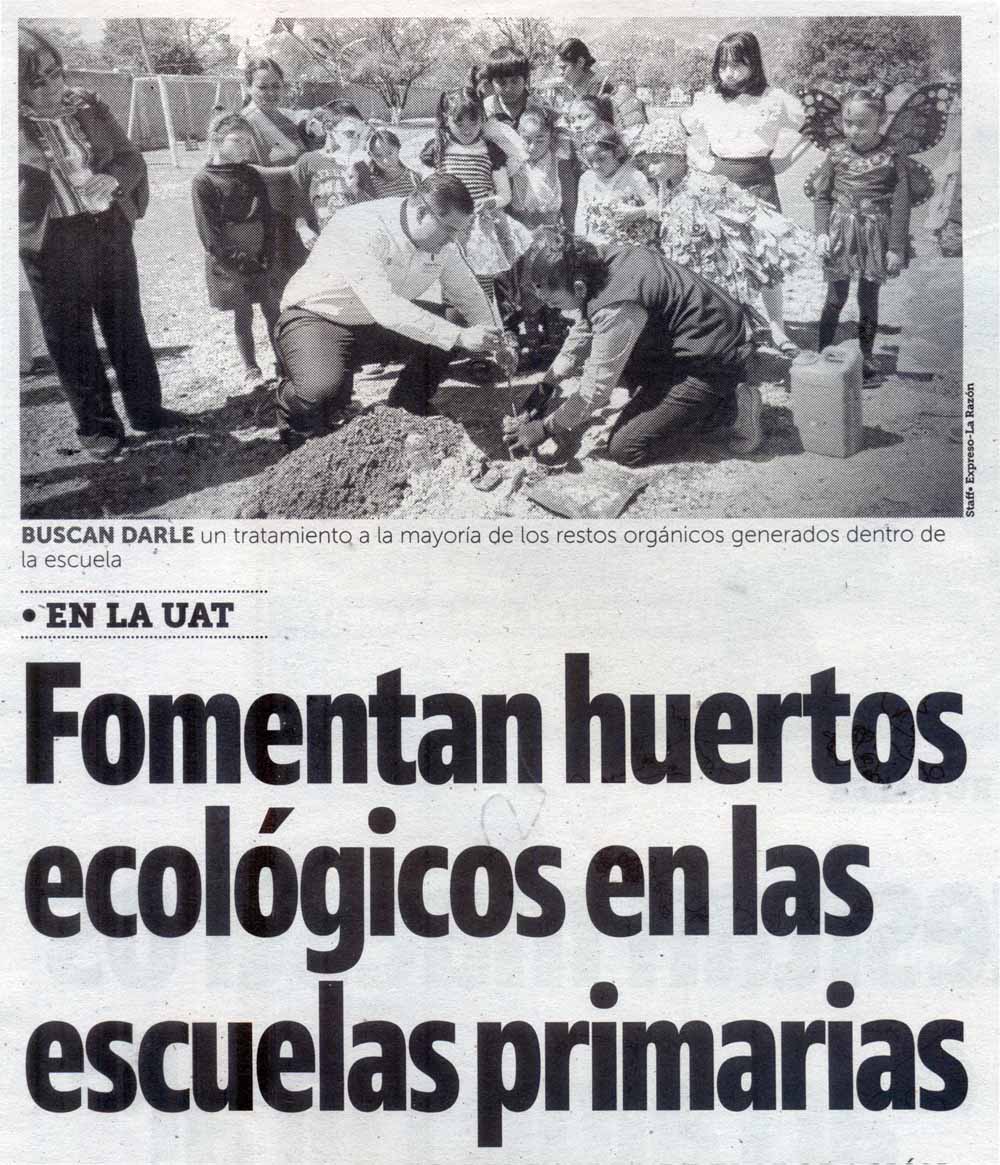 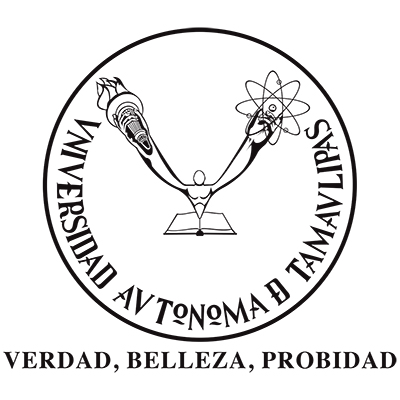 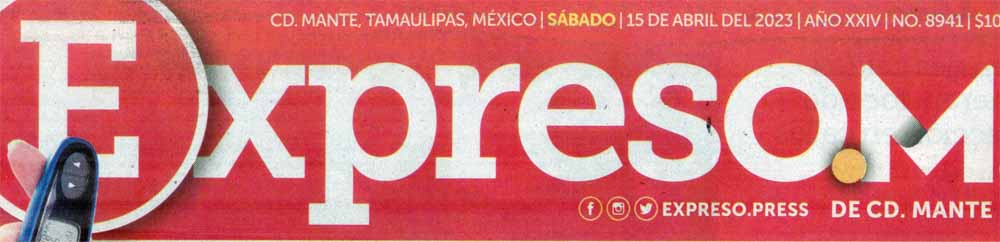 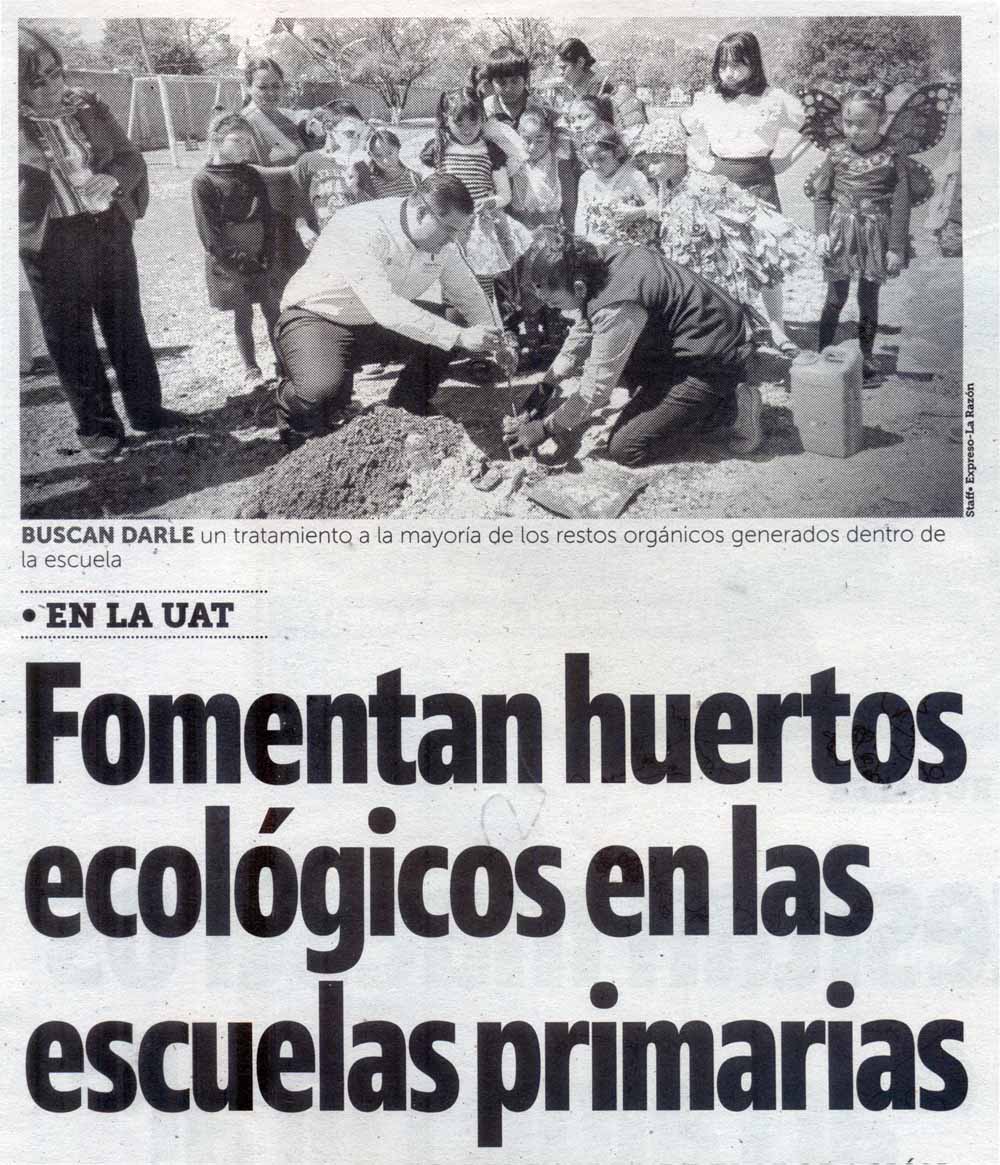 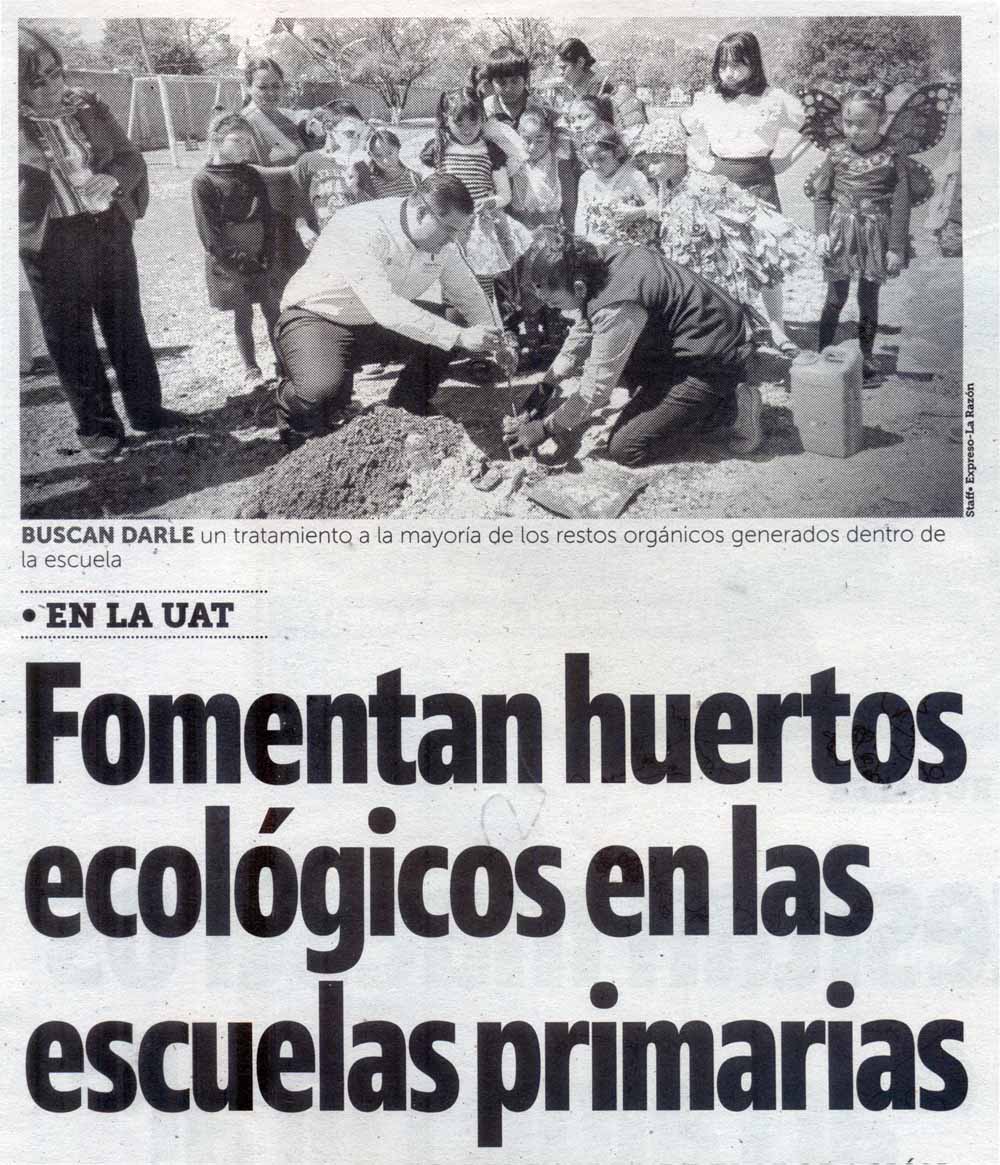 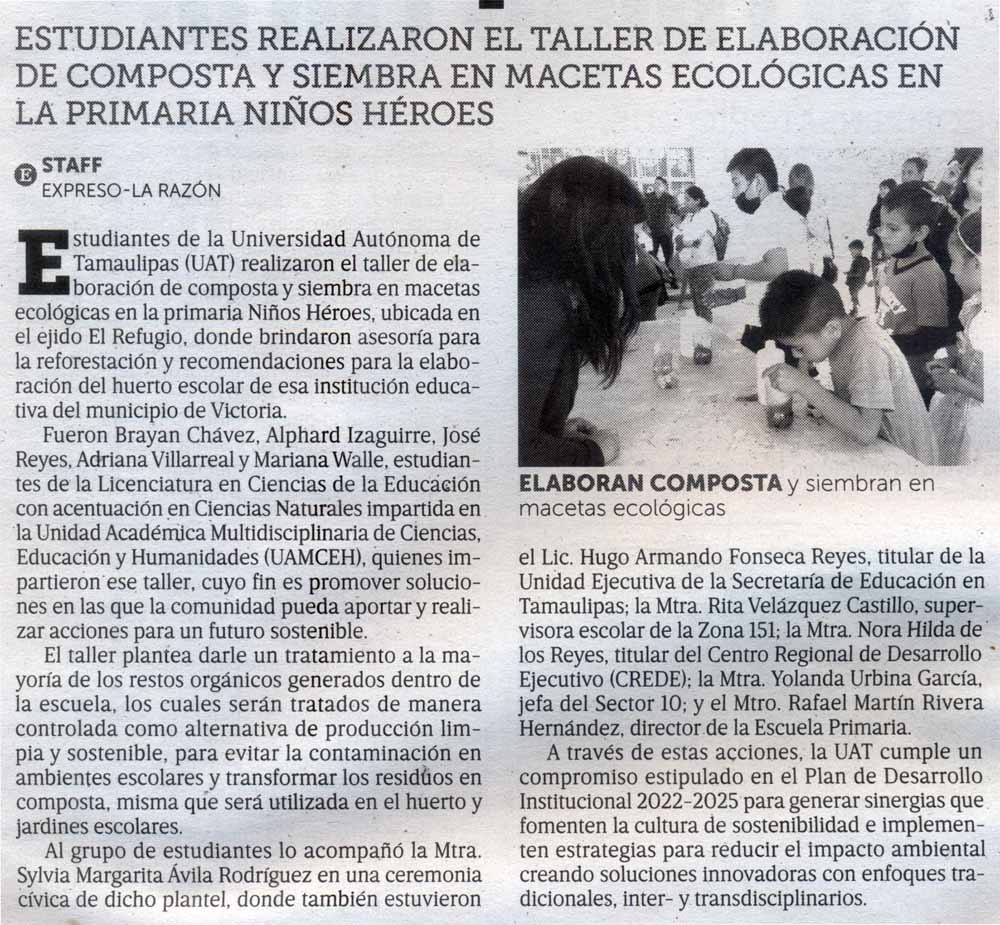 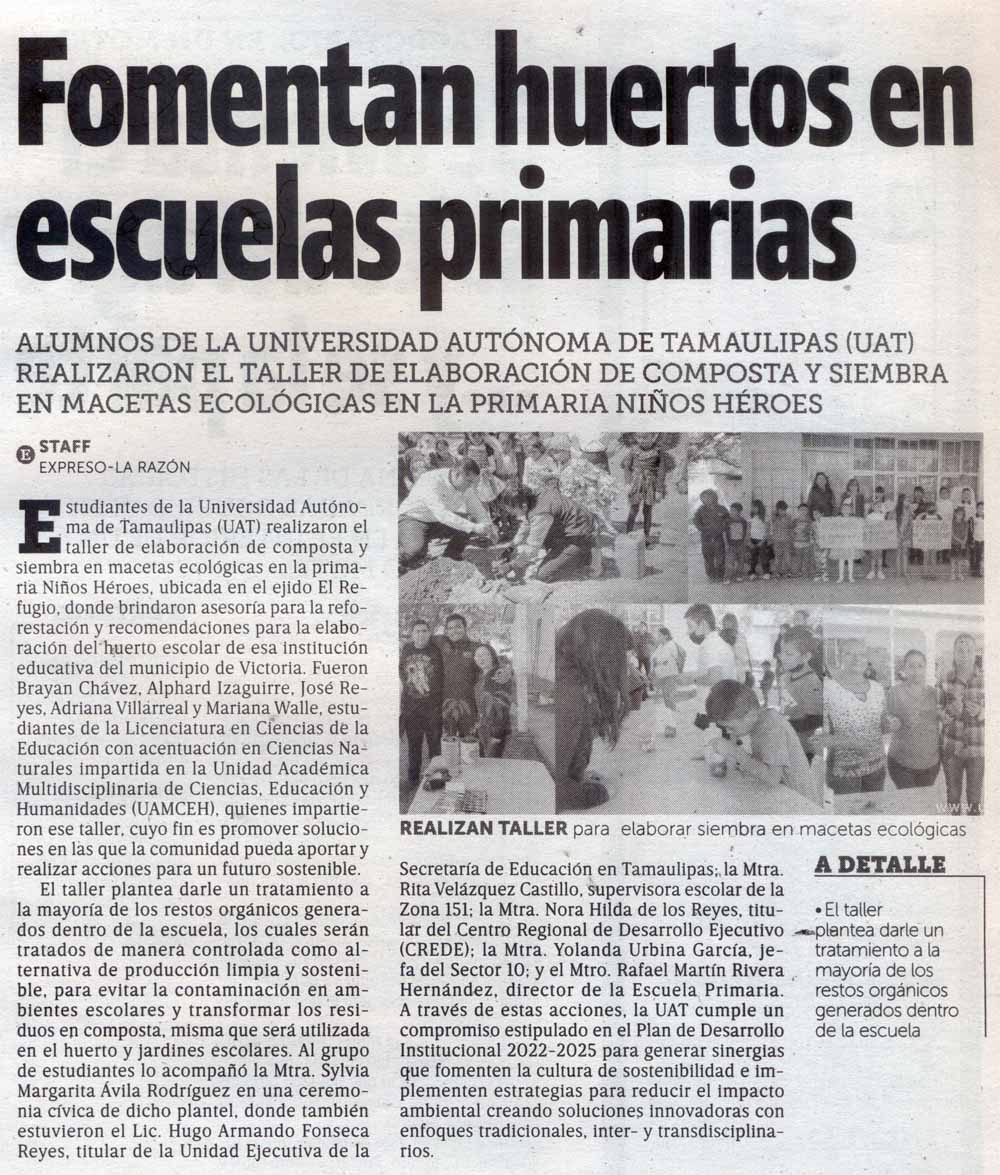 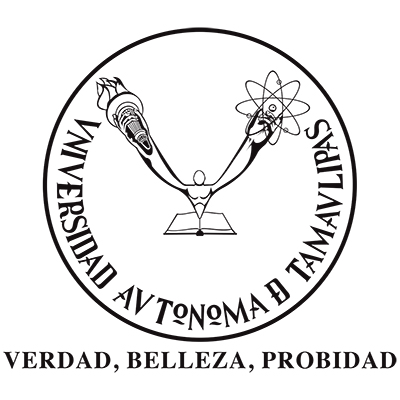 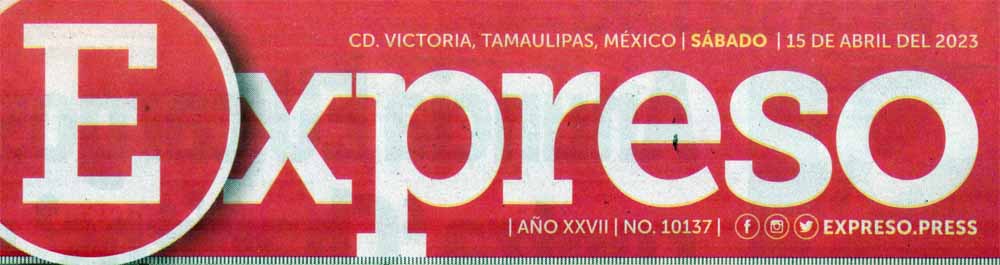 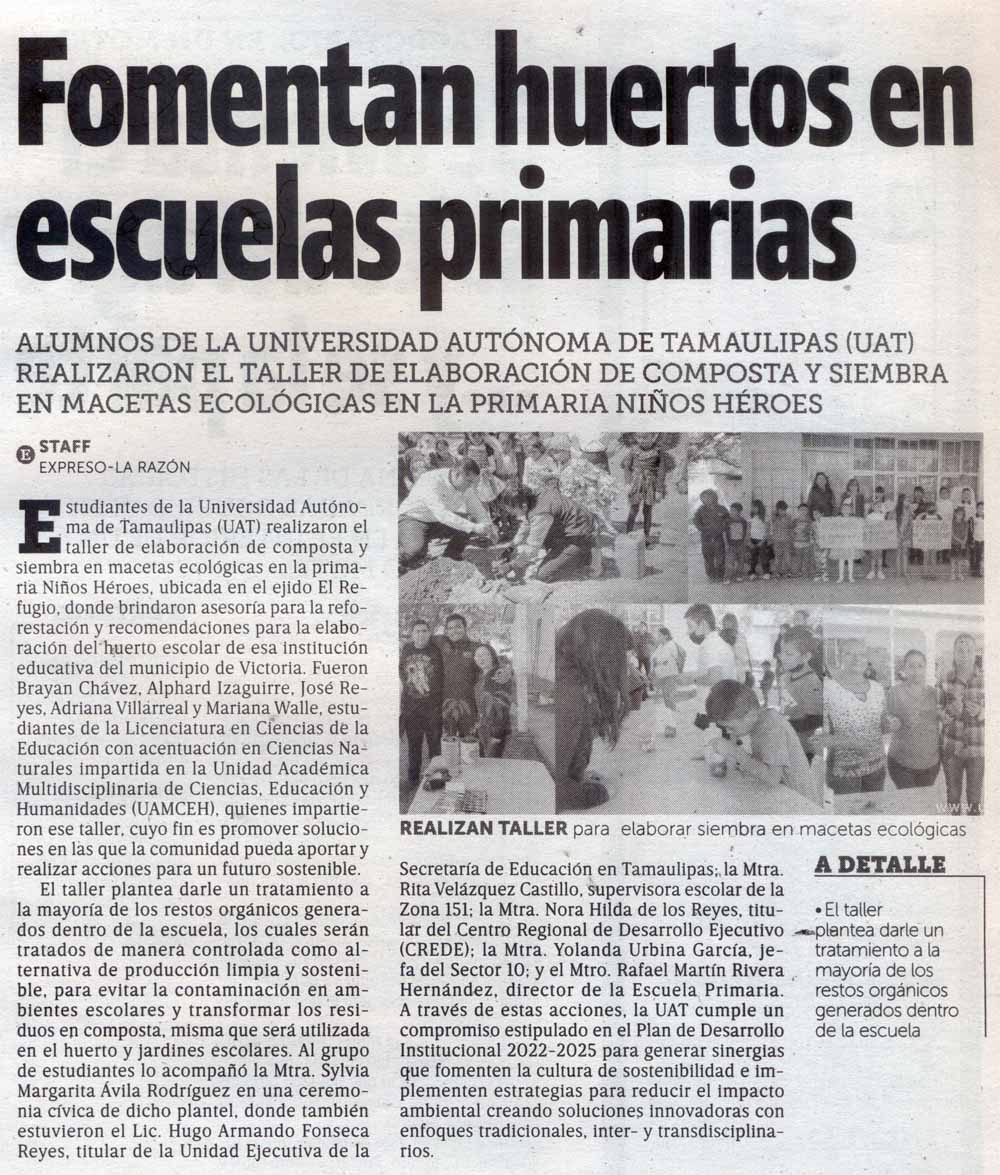 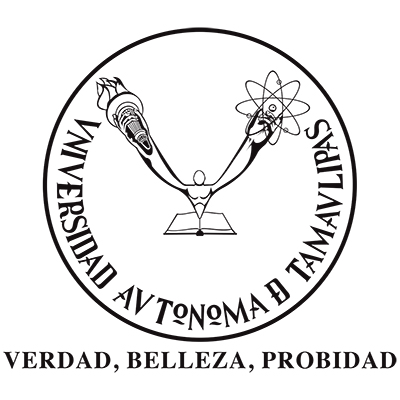 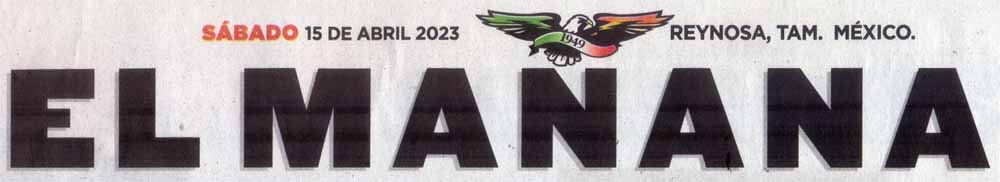 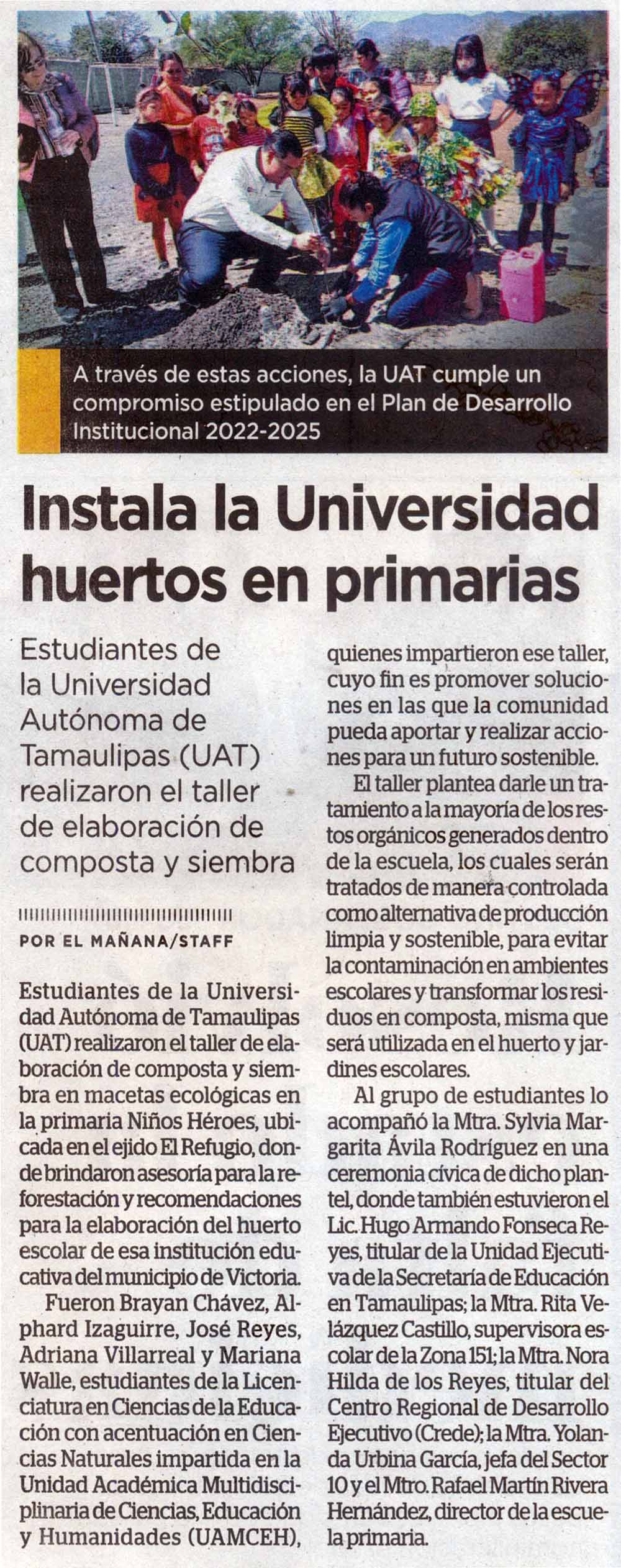 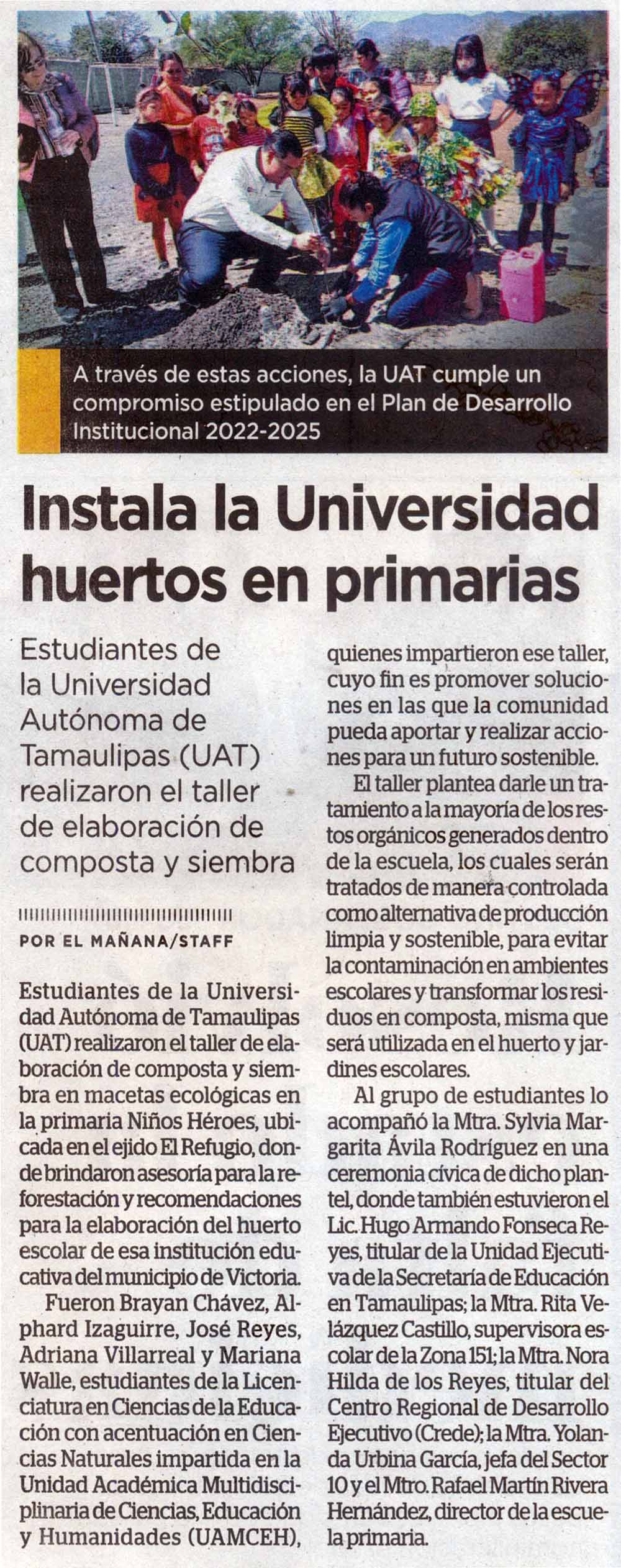